Core Functions and Forms in Multilevel and Complex Health Interventions:Achieving fidelity and adaptation to maximizeintervention effectiveness, internal validity and external validity
May 27, 2020
Brian S. Mittman, PhD
Department of Research and Evaluation, Kaiser Permanente Southern California
Clinical and Translational Science Institute, University of California at Los Angeles
Suzanne Dworak-Peck School of Social Work, University of Southern California
Studying and Using Multilevel Interventions
Multilevel interventions (and other complex health interventions) usually can be, will be – and should be – adapted
Adaptation should be:
Embraced, studied & guided							       	      Ignored or suppressed
rather than
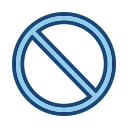 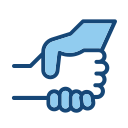 Studying and Guiding Adaptation:Core Functions and Forms (vs. Core Components)
Function
purpose, intended effect(s); 
linked to needs
Form
activity, format, content; 
operationalization
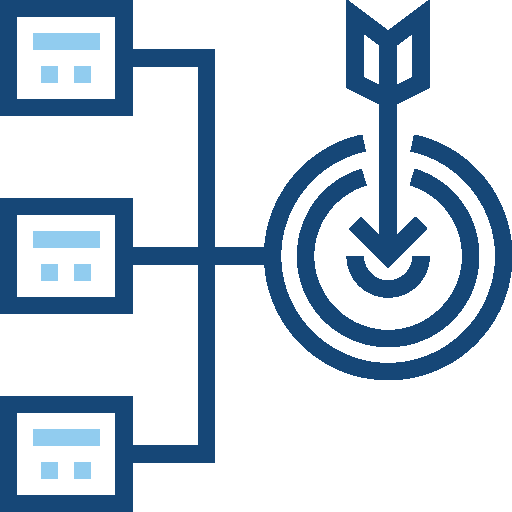 Hawe P, Shiell A, Riley T.  Complex interventions: how "out of control" can a randomised controlled trial be?  BMJ. 2004 Jun 26;328(7455):1561-3.
Hawe P.  Lessons from complex interventions to improve health.  Ann Rev Public Health. 2015;36:307-23.
Perez Jolles M, Lengnick-Hall R, Mittman BS. Core functions and forms of complex health interventions. J Gen Intern Med. 2019;34(6):1032-8.
Core Functions
Core functions are the fundamental (core) purposes or intended effects of an intervention
Smoking Cessation
Vaccination
Care Transitions
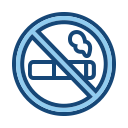 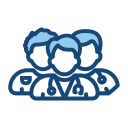 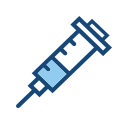 Nicotine replacement, education, motivation, support, etc.
Patient/caregiver education, MD information exchange, follow-up visit, etc.
Tracking vaccination status, education, motivation, vaccine delivery, etc.
Forms
Forms are the activities that operationalize, carry out & achieve the functions
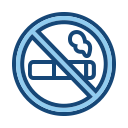 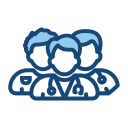 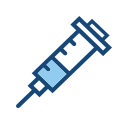 Nicotine Replacement
patch
inhaler
spray 
gum 
lozenge
Patient Education
printed materials
videos
clinician brief intervention/
      education
peer education
Vaccine Delivery
office (MD, nurse)
vaccine clinic
health system pharmacy 
retail pharmacy
Needs
Core functions can often be identified by listing key needs or barriers
Lack of information regarding apatient’s vaccination status precludeseffective planning to vaccinate
Nicotine cravings impede 
successful smoking cessation
Knowledge deficits impede 
healthy behaviors
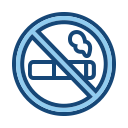 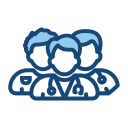 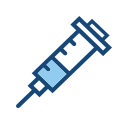 Core Function:
Nicotine Replacement
Core Function:
Vaccination Status Tracking
Core Function:
Education
Intervention Design: Form / Function Menu
Specific Forms (Components) Can Have Multiple (Often Hidden) Functions
QI project multi-disciplinary team



broad input/expertise 
and 
legitimacy, acceptability of findings, recommendations
Audit-and-feedback
 



information (performance,  practice patterns) 
and 
professional norms, leadership expectations
Drug detailing,academic detailing,peer education for pts




 information, education 
and 
professional/social norms
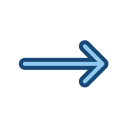 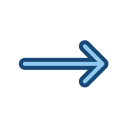 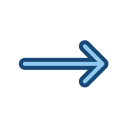 Key Implications of Function-Form Framework
Questionable value of manualized interventions specifying scripts, activities, detailed protocols (vs. core functions, menus of forms)
Don’t tell me what to do; tell me what to achieve and provide guidance in how
Rethinking, replacing focus on “core components”
Core function-guided adaptation/tailoring (to avoid harmful modifications)
Alternative conceptualization, measurement of fidelity (to function rather than form)
Questionable value of estimates of main effects; rethinking the value and meaning of “evidence” and “EBP” (vs. insights, understanding, guidance)
Rethinking the purpose of research